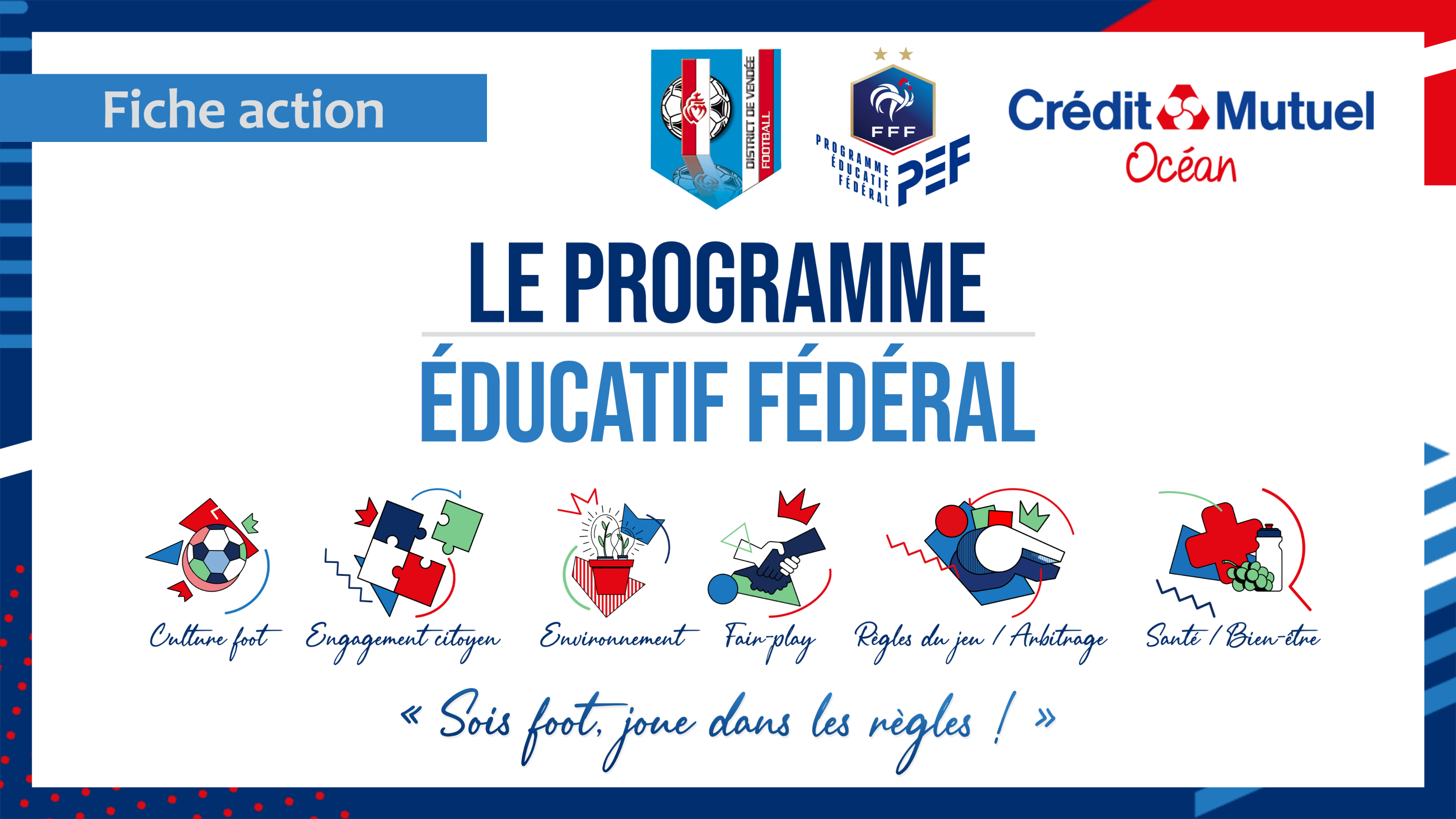 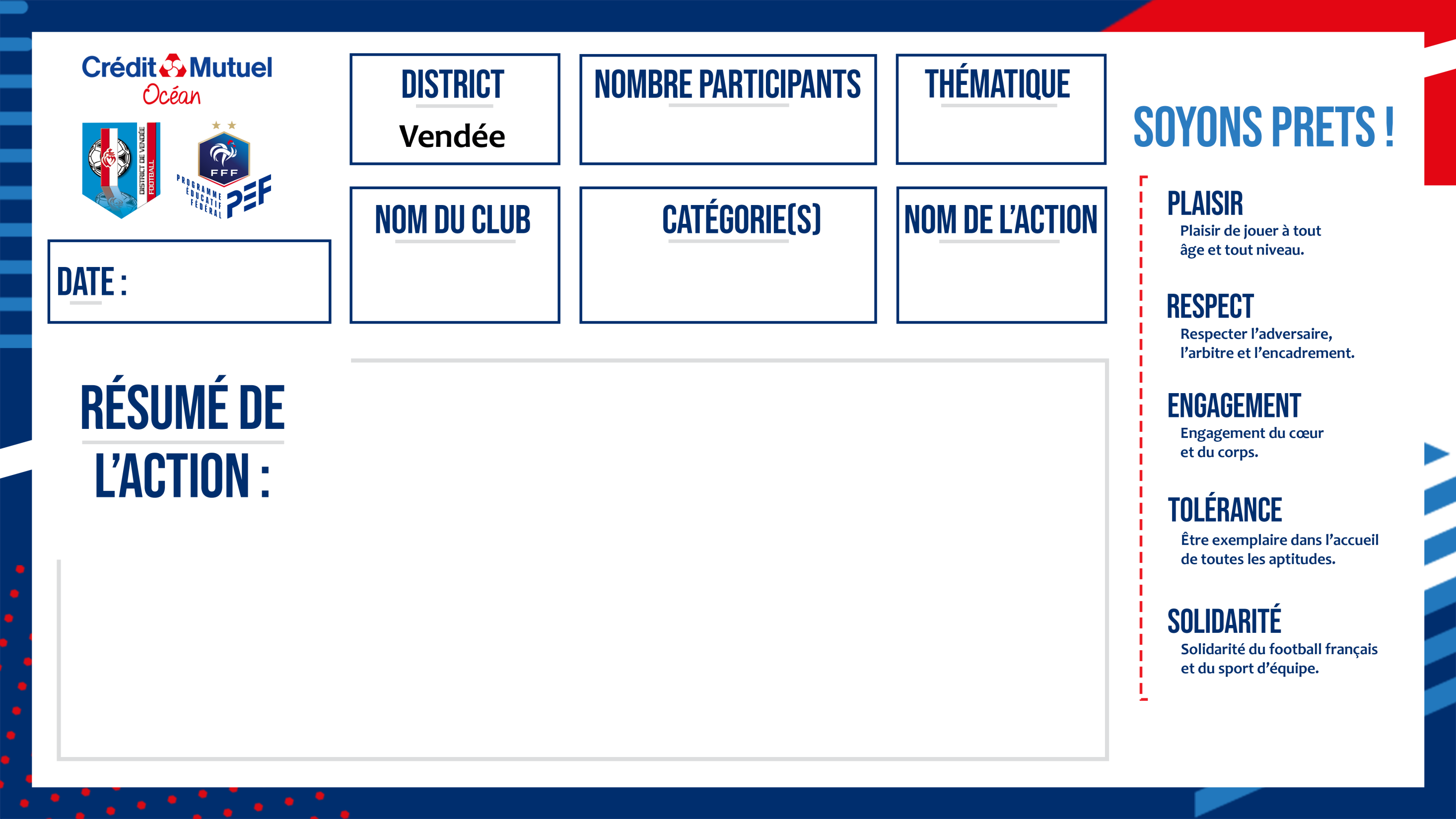 Engagement citoyen
52 jeunes – 70 au total
« Je deviens bénévole / éducateur au MVF »
Samedi 26 février
Montaigu VF
U14 – U15 – U16
Le constat est accablant : l’investissement humain dans le club se perd et impacte fortement son bon fonctionnement. Pour y remédier, avec la commission PEF fraîchement créée au sein du club, nous avons décidé de sensibiliser les jeunes U14 à U16 (âge de l’orientation professionnelle et du début de l’émancipation). 
Tout d’abord, nous avons voulu sensibiliser sur la nécessité d’avoir des bénévoles dans le club puis sur l’importance d’avoir des éducateurs diplômés car c’est indispensable pour le label et le niveau de pratique des équipes jeunes.  Nous avons profité de ce moment pour présenter les formations professionnelles car des vocations pourraient émerger.

Ainsi, nous les avons réuni un samedi matin. L’intervention s’est décomposée en 3 temps :
1 – Julien Fradet est venu sensibiliser sur l’importance du bénévole puis l’intérêt de l’éducateur pour finir par évoquer que devenir éducateur diplômé peut être une vocation, un métier. 
2 – Christophe Coursimault, ancien entraineur du club, est venu raconté son parcours,  comment il est devenu éducateur puis aujourd’hui salarié dans un club de football.
3 – Eric Thibaud, entraineur principal du club, a lui aussi raconté son parcours pour susciter des envies de s’investir.

Nous avons poursuivi par un temps d’échange enrichissant pour conclure par un verre de l’amitié
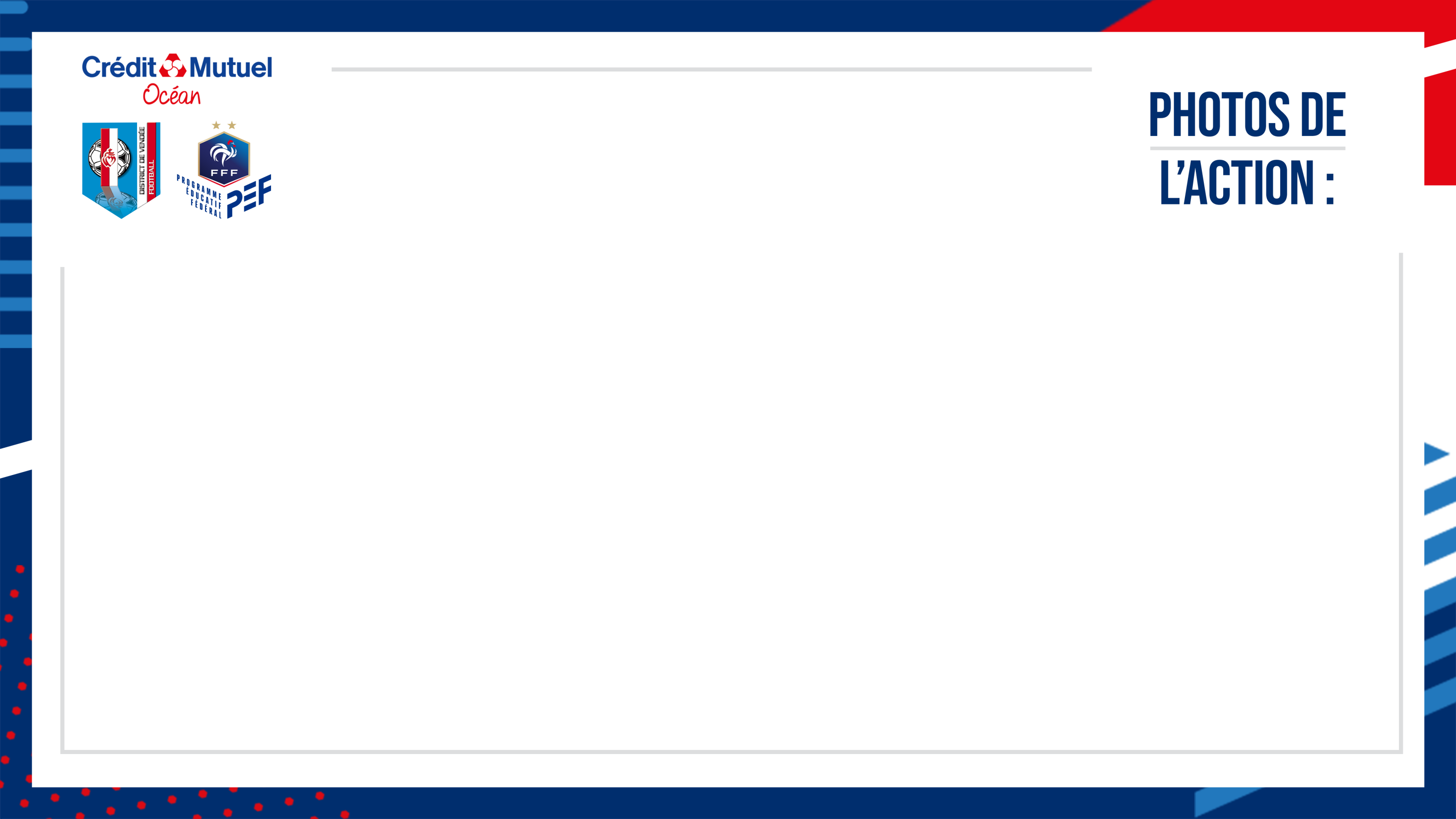 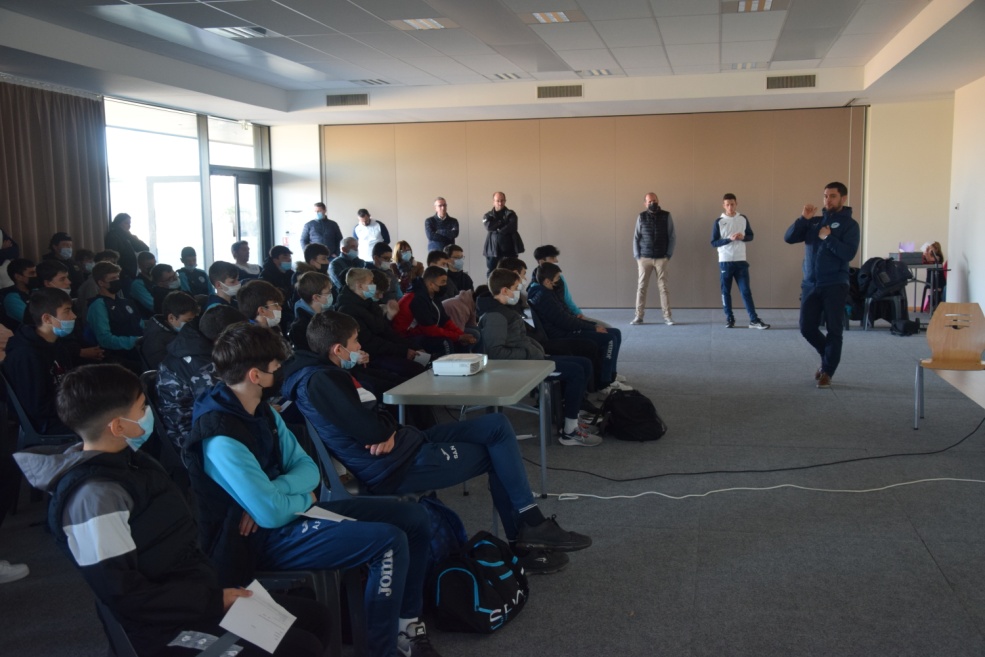 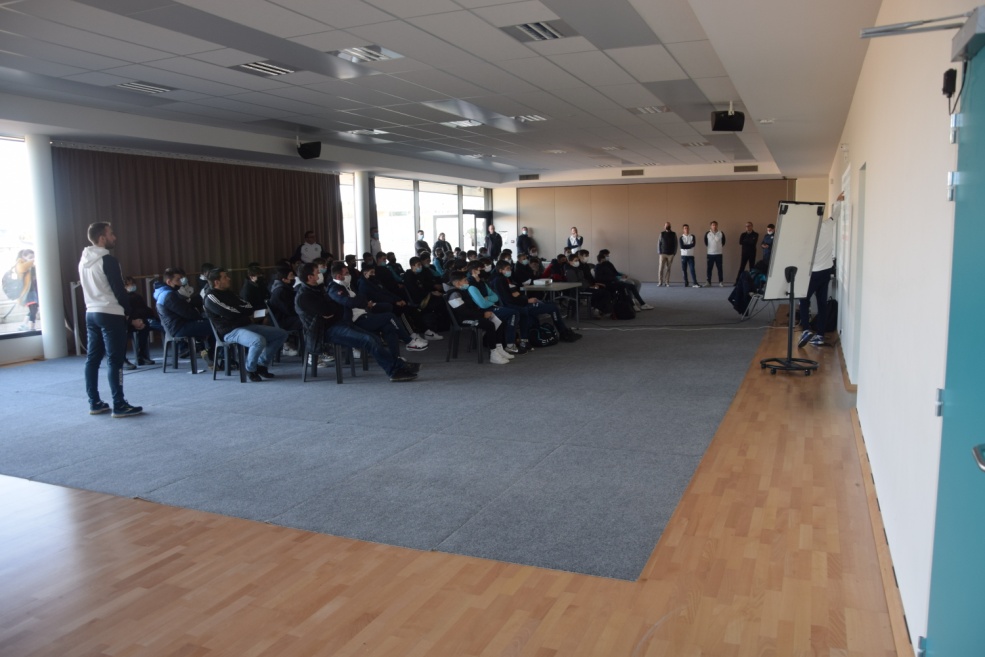 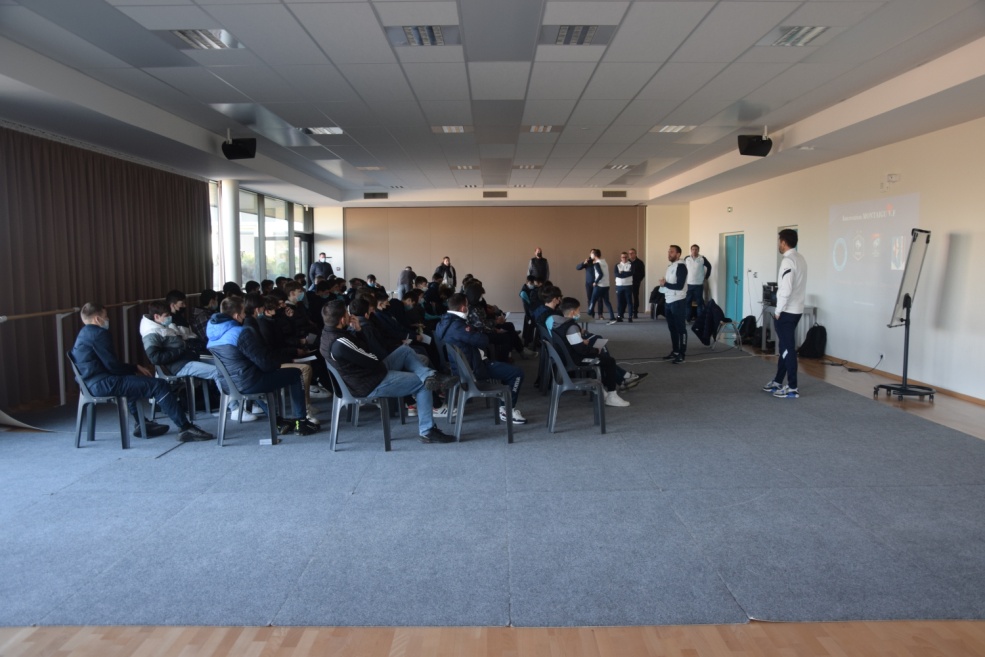 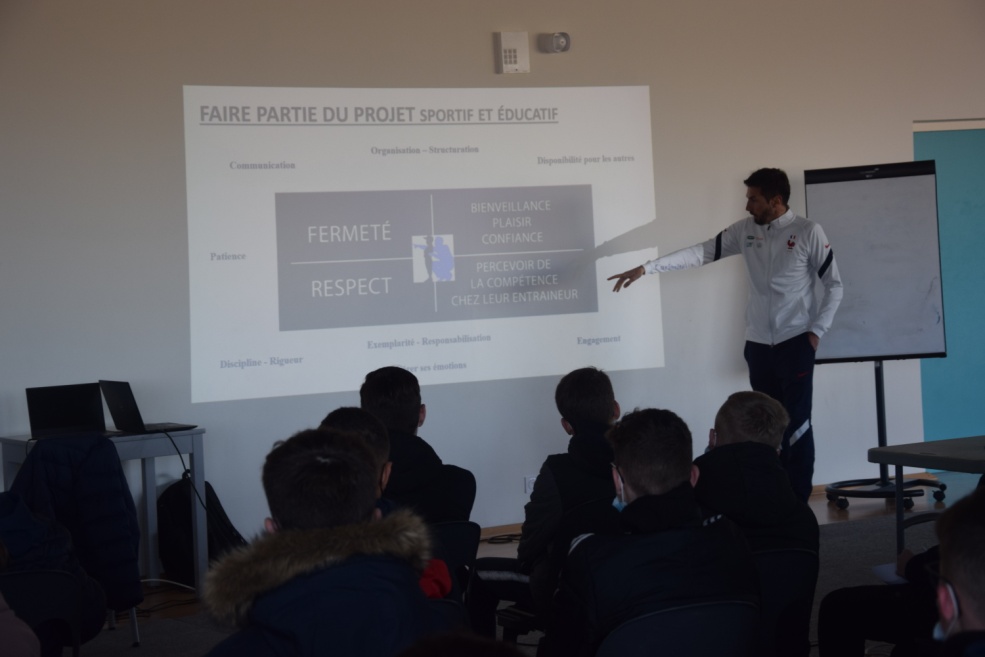